Департамент бюджетного планирования Министерства финансов РК
ГРАЖДАНСКИЙ БЮДЖЕТ
По республиканскому бюджету на 2023-2025 годы
г. Астана, 2023 год
Макроэкономическая основа
2
Доходы республиканского бюджета на 2020-2025 годы
млрд. тенге
3
Параметры республиканского бюджета на 2020-2025 годы
млрд. тенге
4
Основные направления расходов республиканского бюджета на 2020-2025 годы
5
Расходы социальной сферы бюджета
млрд. тенге
6
* Передаются в базу местных бюджетов с 2023 года
Социальные выплаты и социальное обеспечение
млрд. тенге
7
* Передаются в базу местных бюджетов с 2023 года
Основные социальные показатели
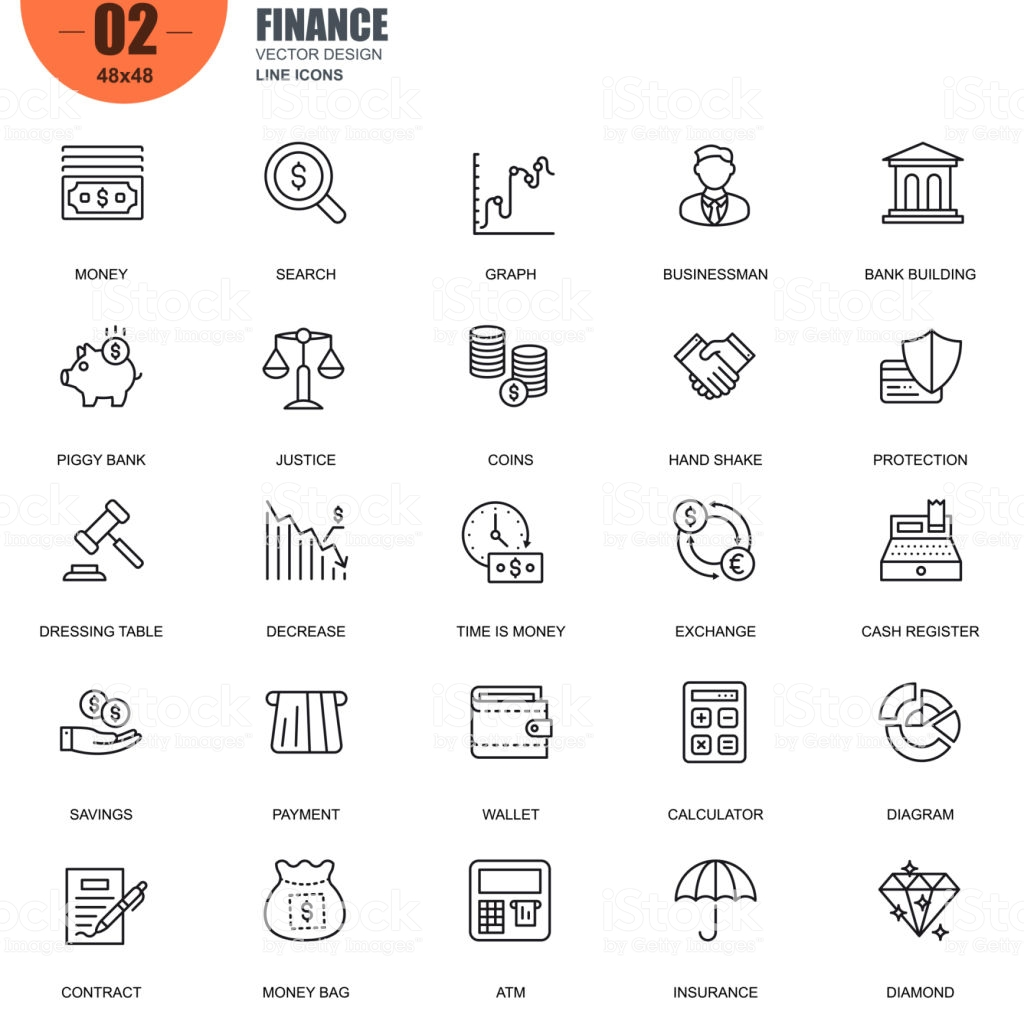 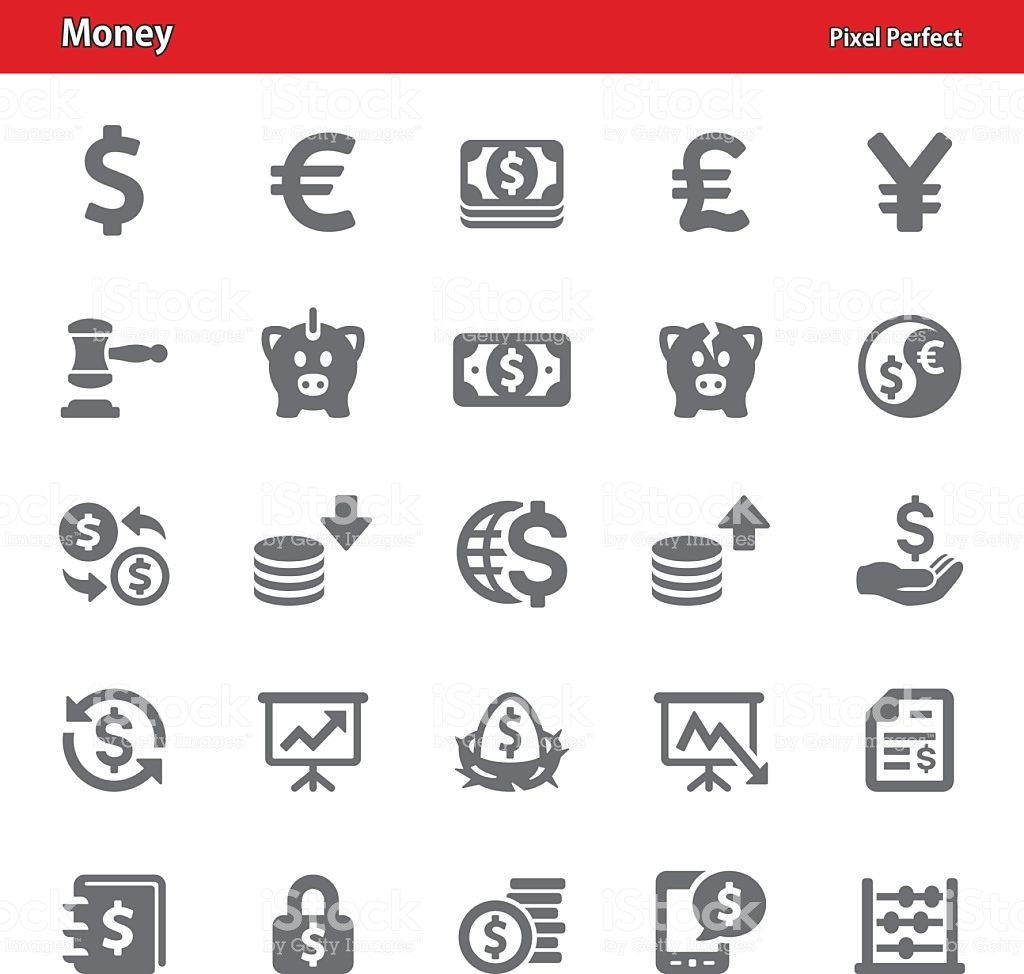 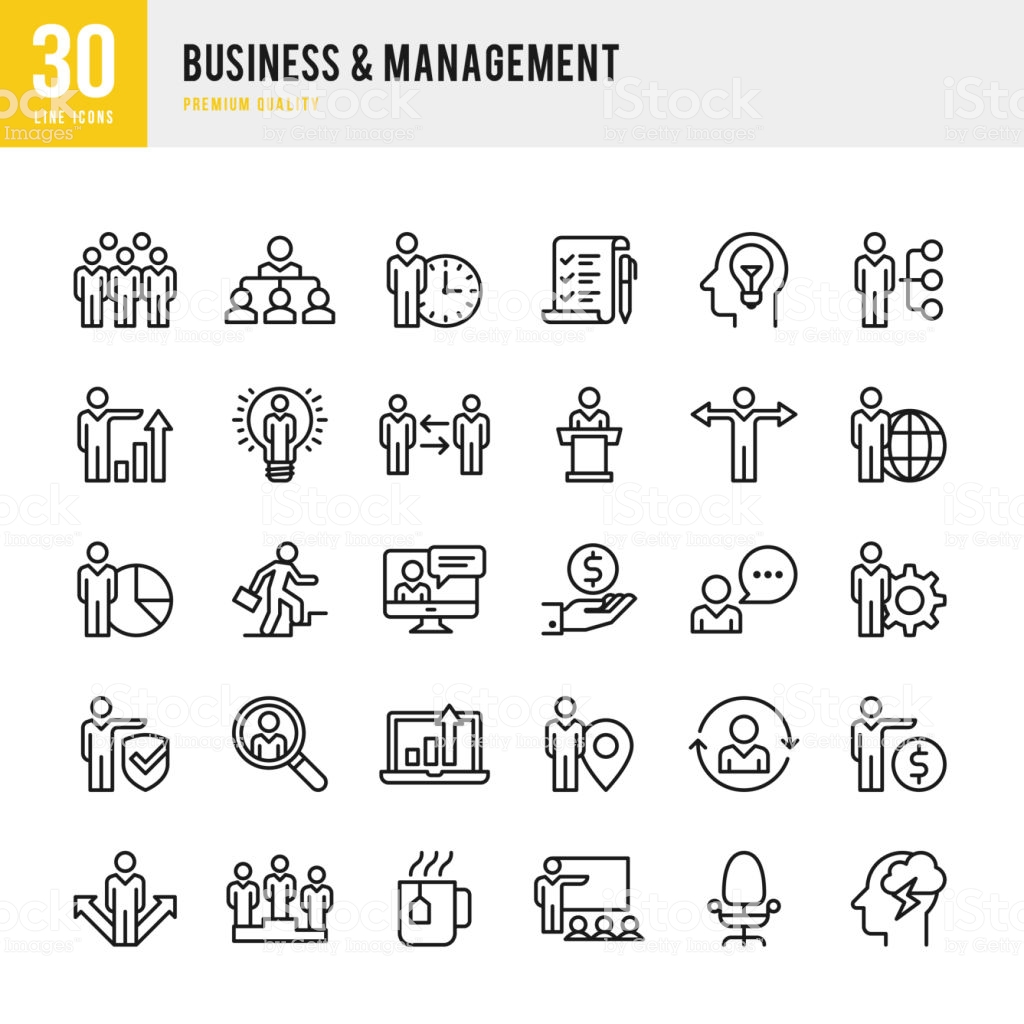 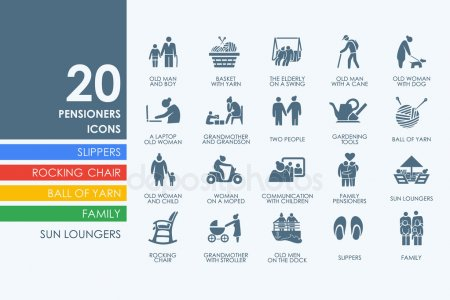 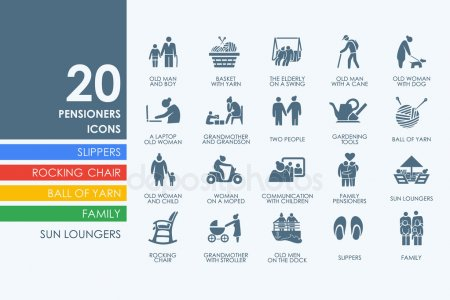 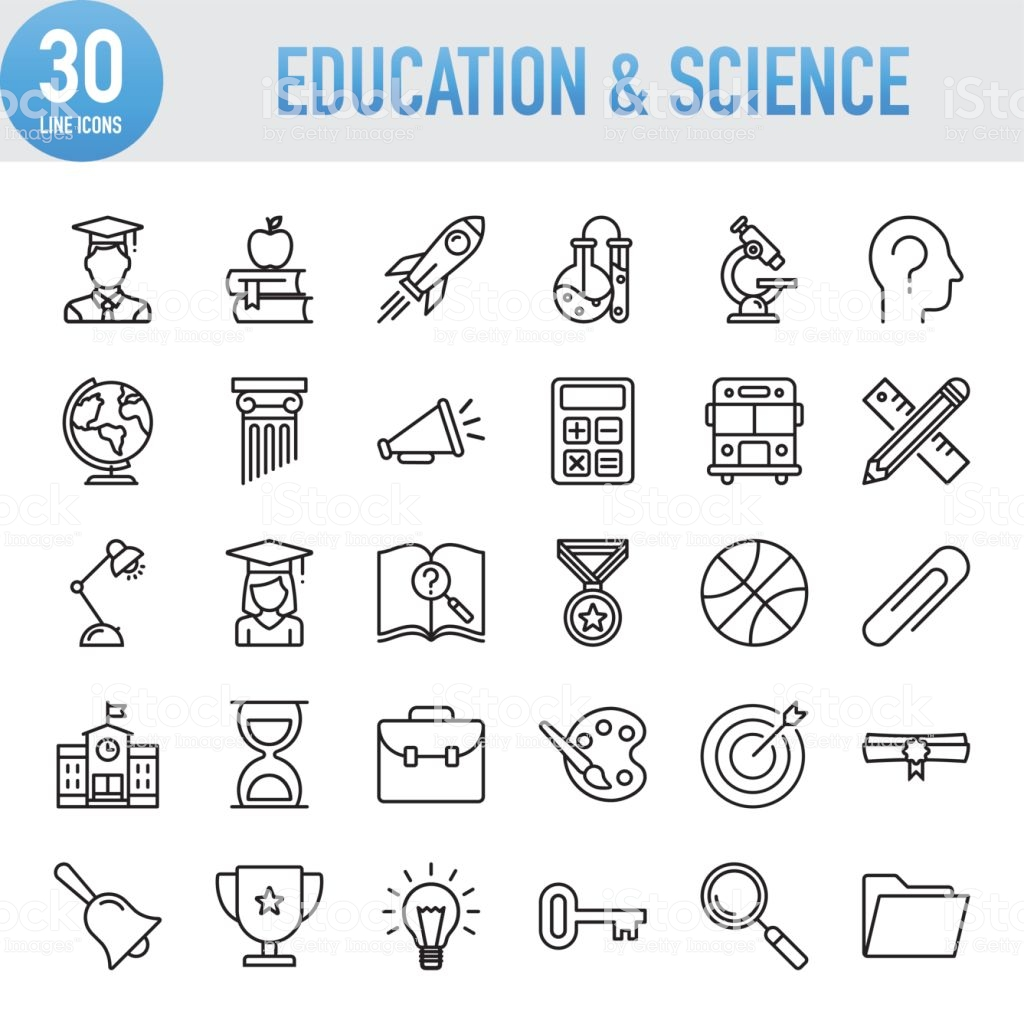 8
Министерство просвещения
Министерство науки и высшего образования
млрд. тенге
млрд. тенге
9
* Передаются в базу местных бюджетов с 2023 года
Развитие здравоохранения
млрд. тенге
10
* Передаются в базу местных бюджетов с 2023 года
Развитие культуры и спорта
млрд. тенге
11
* Передаются в базу местных бюджетов с 2023 года
Информация и общественное развитие
млрд. тенге
12
Расходы на поддержку развития реального сектора экономики
млрд. тенге
13
* Передаются в базу местных бюджетов с 2023 года
Расходы Министерства сельского хозяйства
млрд. тенге
14
* Передаются в базу местных бюджетов с 2023 года
Развитие транспортной инфраструктуры
млрд. тенге
15
Дорожная карта бизнеса - 2025
млрд. тенге
16
Газификация регионов
17
Расходы на силовые структуры
млрд. тенге
18
* Передаются в базу местных бюджетов с 2023 года
Общегосударственные расходы
19
Финансирование дефицита бюджета
млрд. тенге
20
Государственный фонд социального страхования
млн. тенге
21
Фонд социального медицинского страхования
млн. тенге
22
Расходы республиканского бюджета (по функциональной классификации)
млрд. тенге
23
Расходы республиканского бюджета (по ведомственной классификации)
млрд. тенге
24
Расходы республиканского бюджета (по ведомственной классификации)
млрд. тенге
25
26